Муниципальное дошкольное образовательное учреждение центр развития ребёнка 
детский сад первой категории №59 «Лакомка»
2 младшая группа  №5 «Теремок»
Воспитатели:  Шелест С.В. – воспитатель высшей категории;
Леонова О.В. – воспитатель первой категории
с. Кулешовка  Азовского района
2016-2017 учебный год
Предметно-пространственная развивающая среда во 2-й младшей группе
. Одно из важных условий воспитательно-образовательной работы в дошкольном учреждении  в соответствии с ФГОС  ДО – правильная организация предметно-развивающей предметной среды.

. Она должна быть : содержательно-насыщенной, трансформируемой, полифункциональной, вариативной, доступной и безопасной.

. В нашей группе  содержание  предметно-пространственной среды организовано в соответствии с образовательными областями ФГОС ДО
и возрастными особенностями детей данного возраста.. .
Социально-коммуникативное развитие
Задачи :

способствовать  установлению  положительных  контактов между  детьми, основанных на общих интересах к действиям с игрушками, предметами и взаимной симпатии;

развивать эмоциональную отзывчивость, любовь к родителям, привязанность и доверие к воспитателю;

помогать детям в освоении способов взаимодействия со сверстниками в игре,  в повседневном  общении  и  бытовой  деятельности ;

правил  культуры поведения в детском саду.
Уголок по 
Патриотическому
 воспитанию
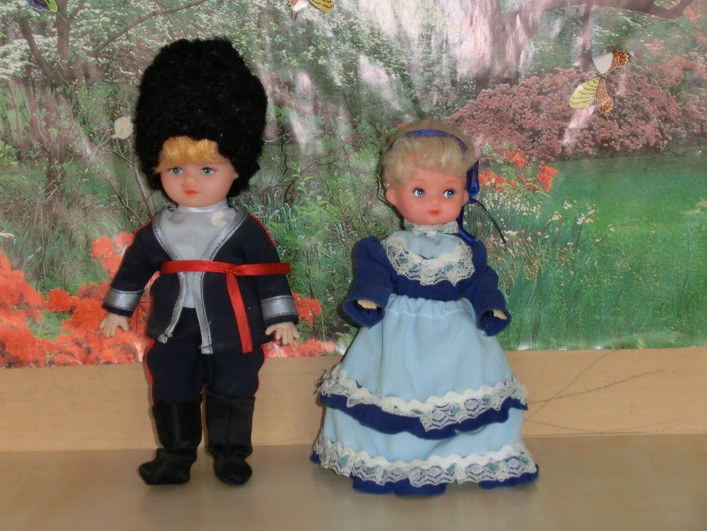 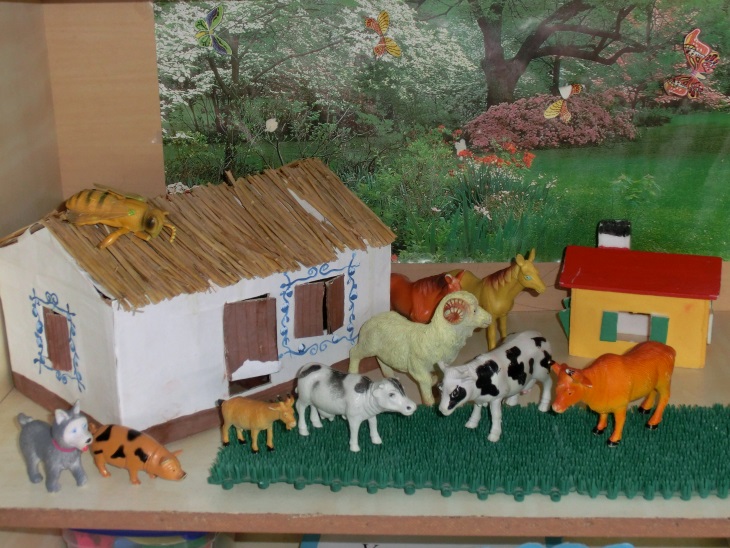 Уголок по дорожному движению
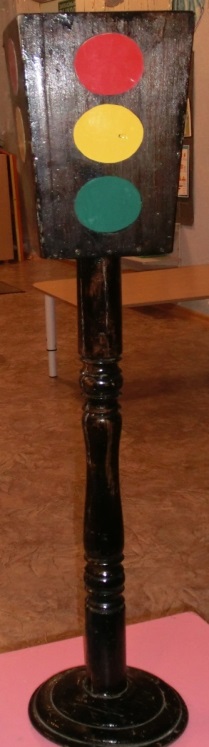 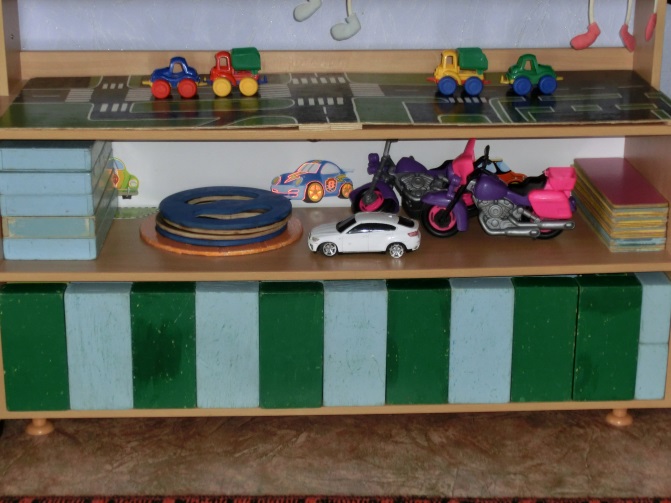 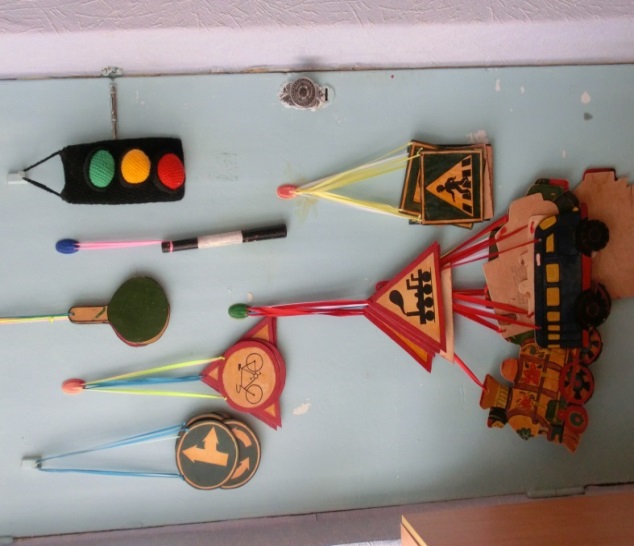 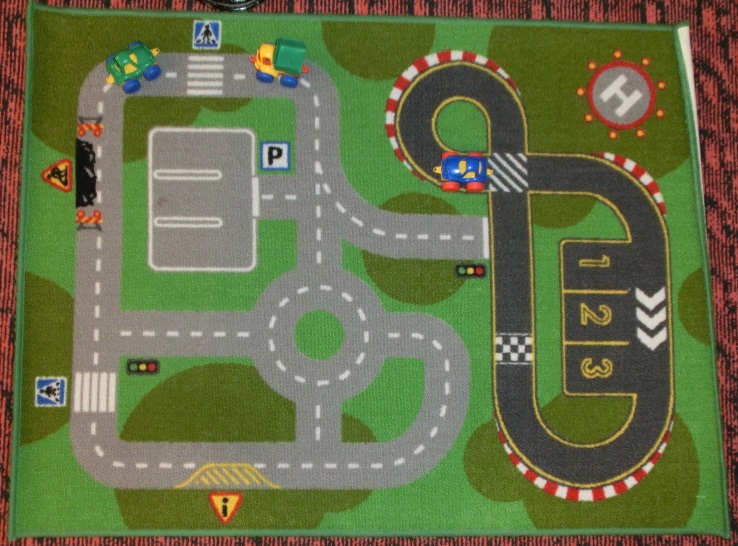 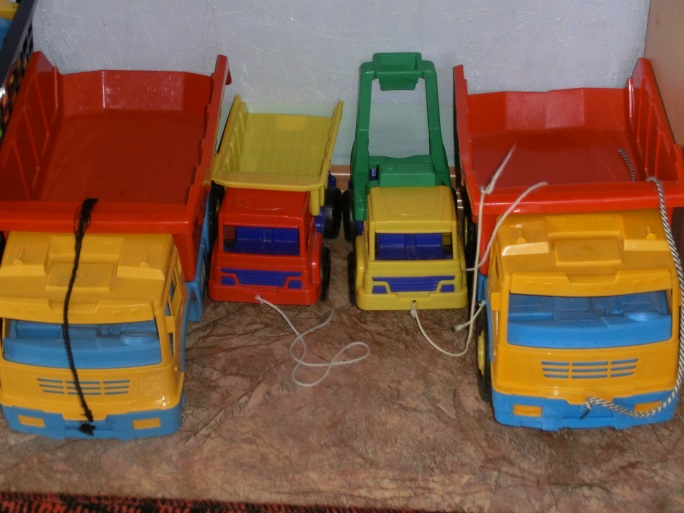 Мир игры
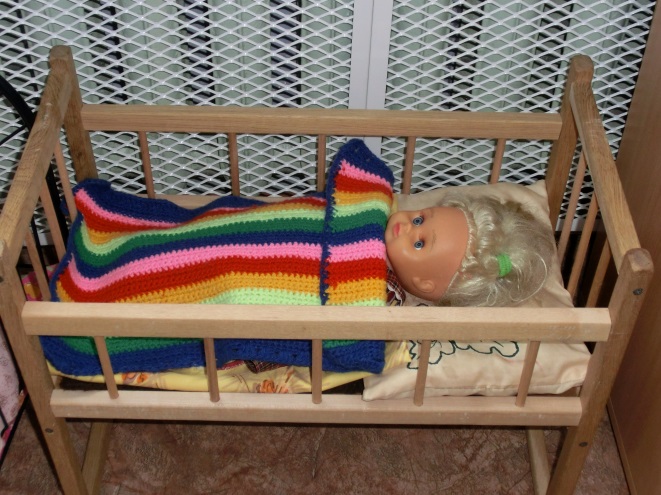 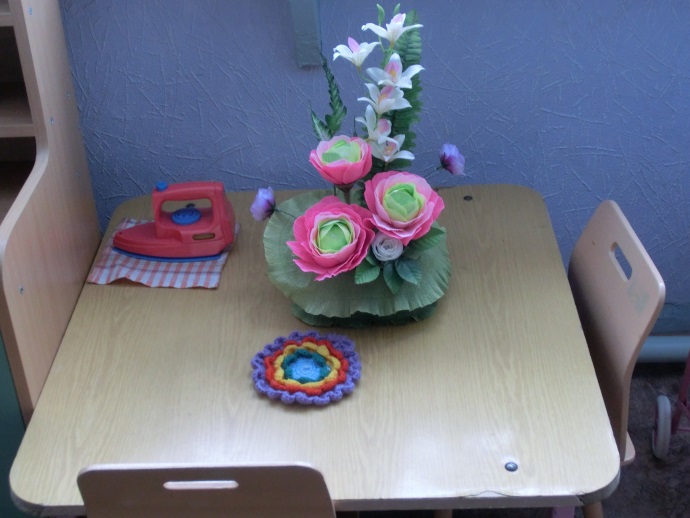 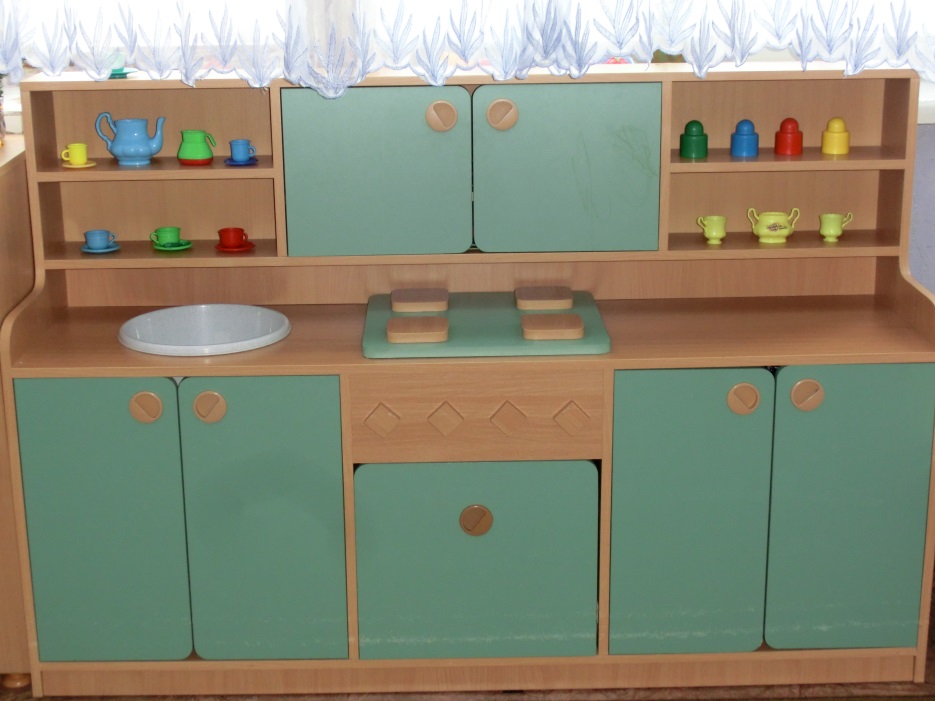 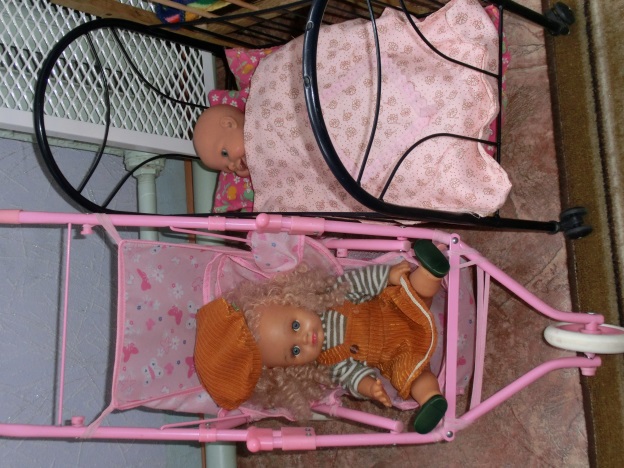 «Больница»
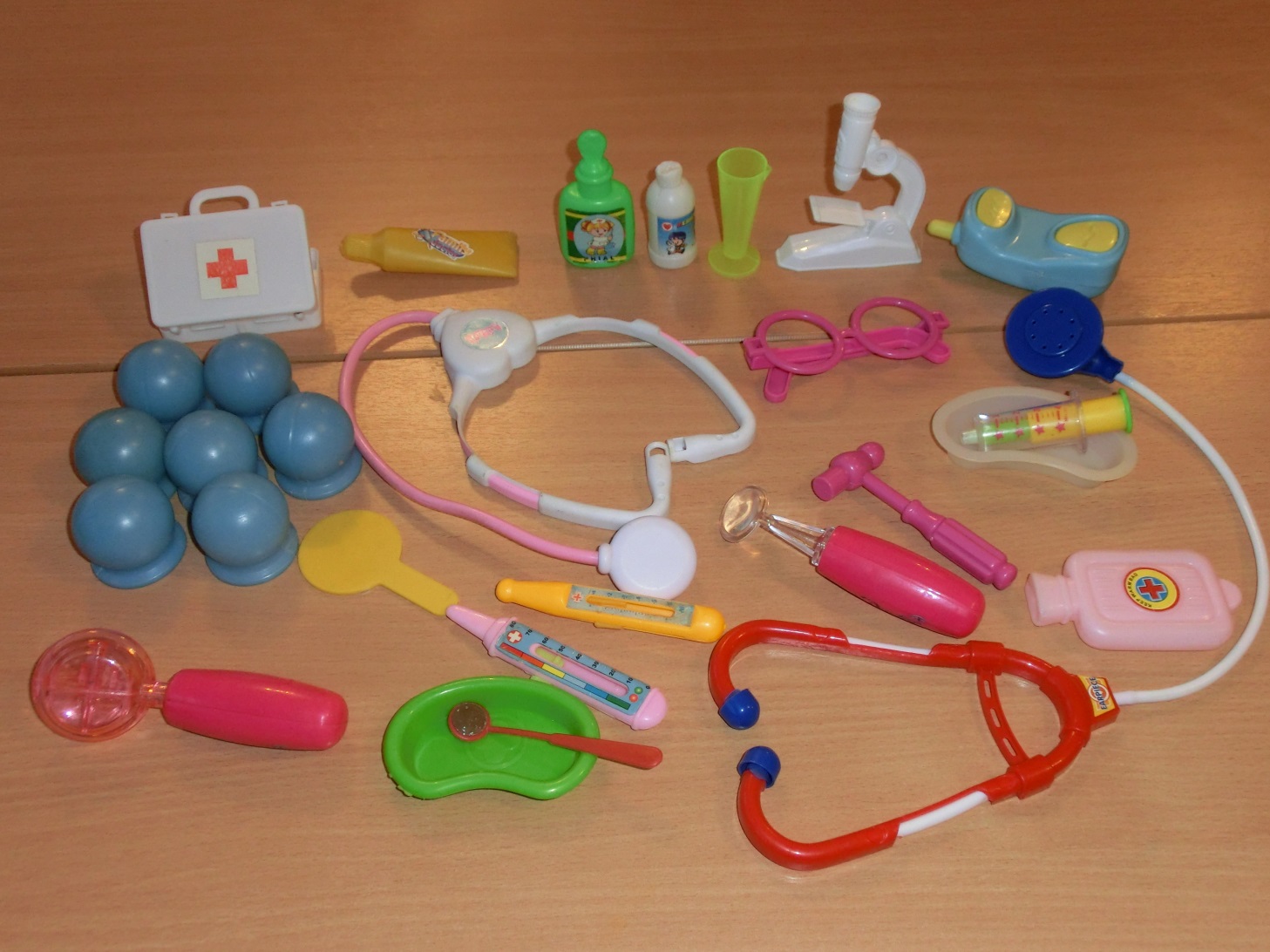 Познавательное развитие
Задачи: 
Развитие мышления и пальчиковой моторики, 
освоение операций вкладывания, наложения, соединения частей в целое; 
-  развитие зрительного восприятия и внимания; 
- формирование обследовательских навыков; 
знакомство с геометрическими фигурами и формами предметов; 
обучение группировки предметов по цвету, размеру, форме; 
выявление отношения групп предметов по количеству и числу (много, мало, один); 
развитие способности использовать речь для определения смысла своих действий; 
формирование умения группировать предметы по определённому признаку,  
последовательно составлять картинки.
Уголок по сенсорному развитию
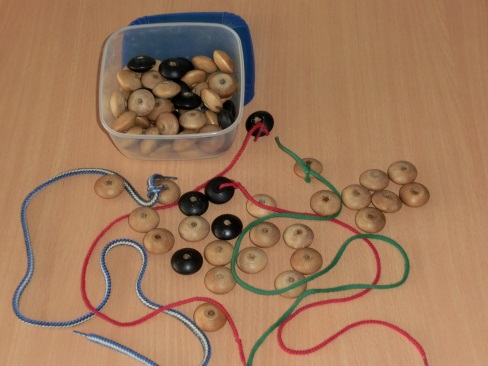 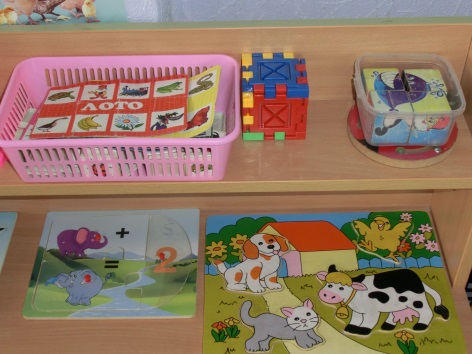 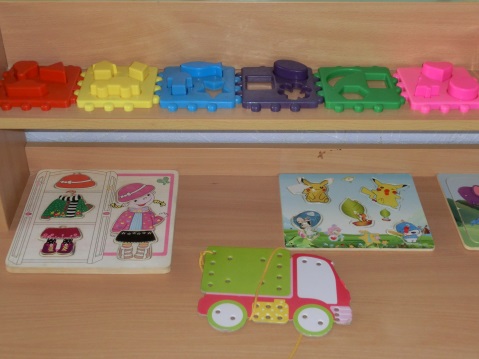 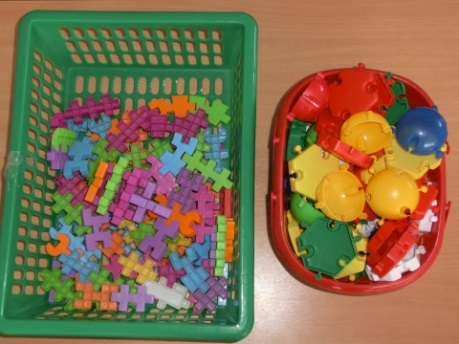 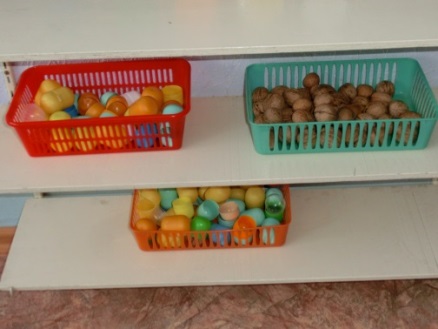 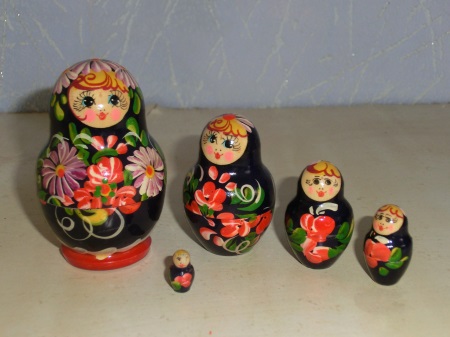 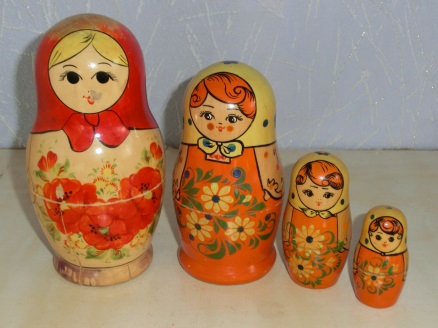 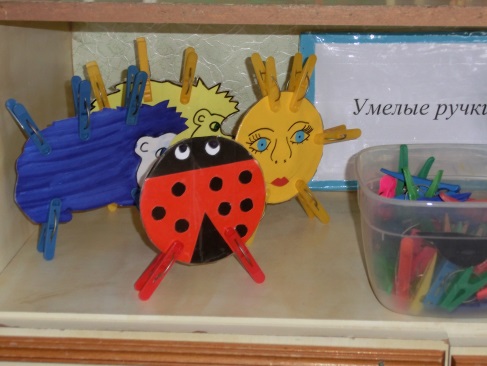 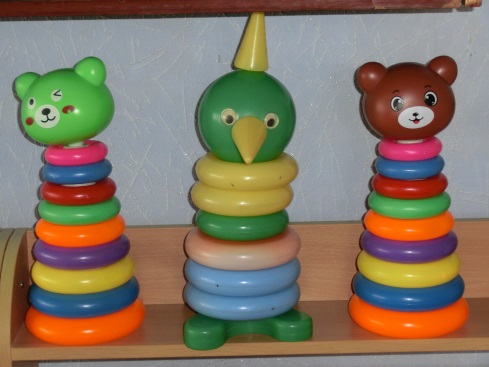 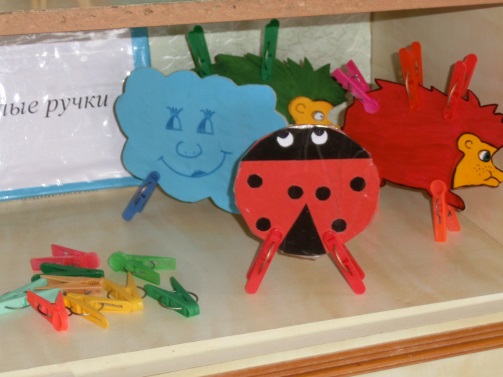 Уголок развивающих игр
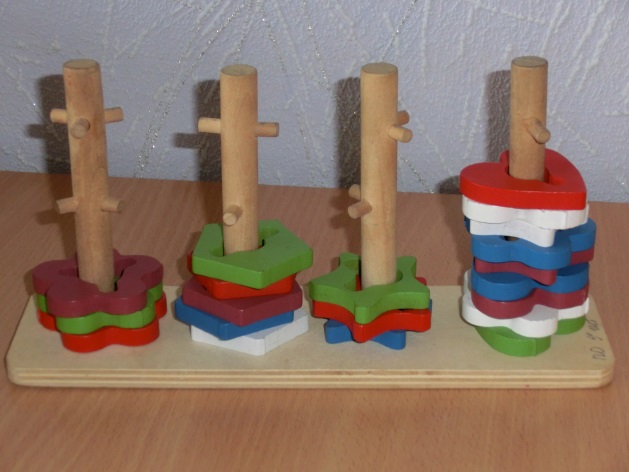 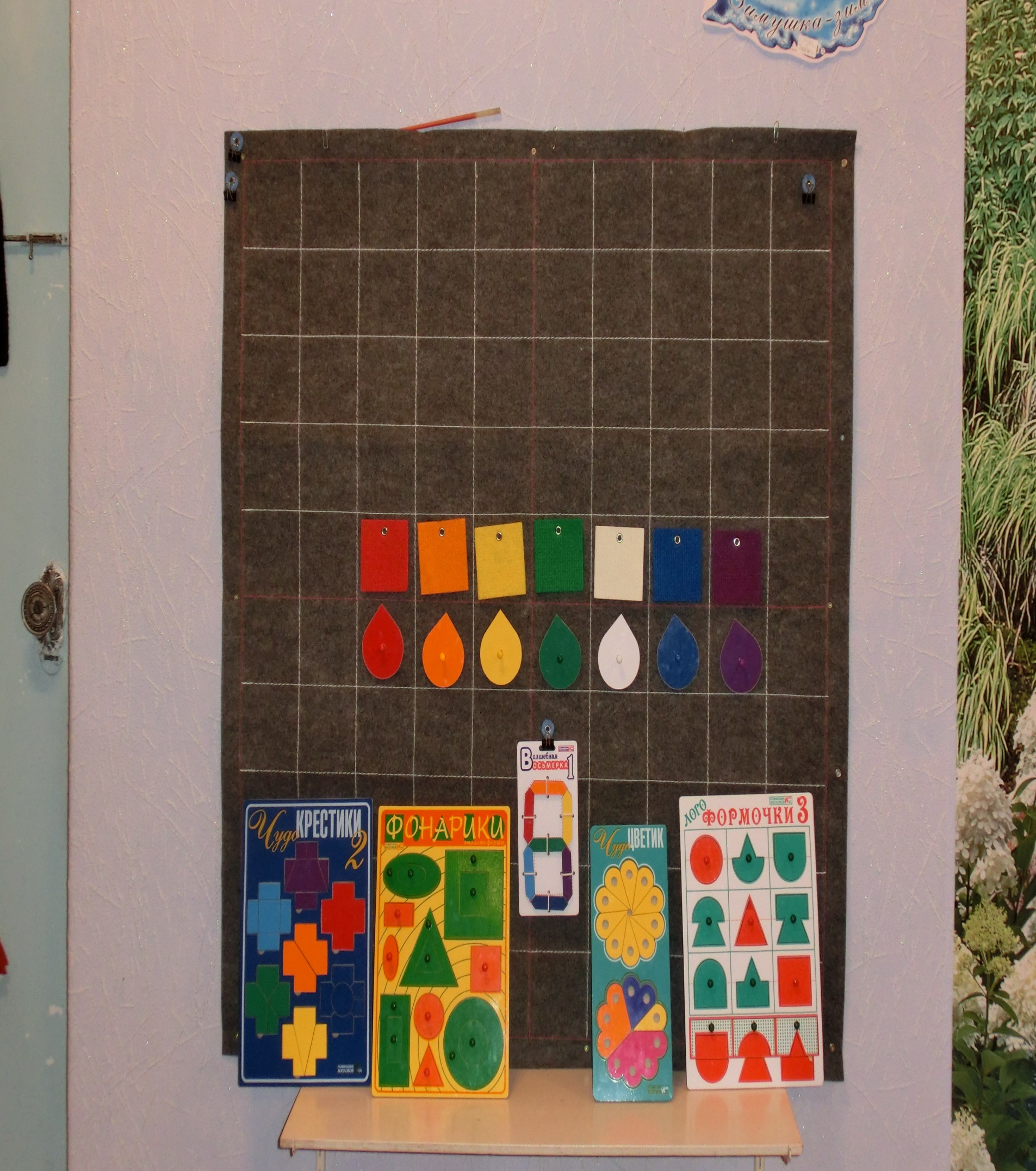 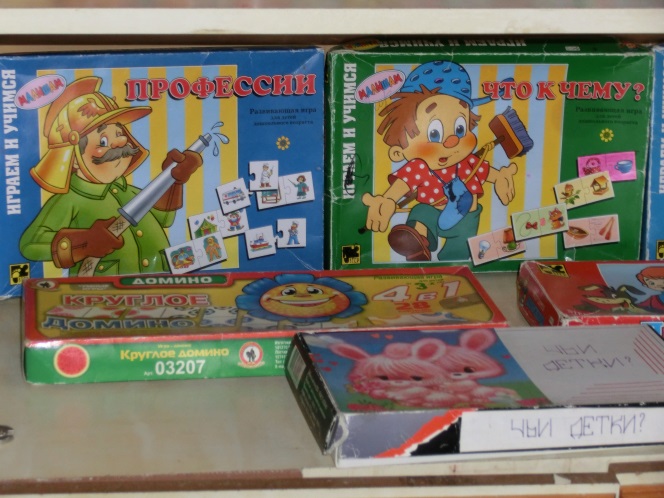 Уголок конструирования
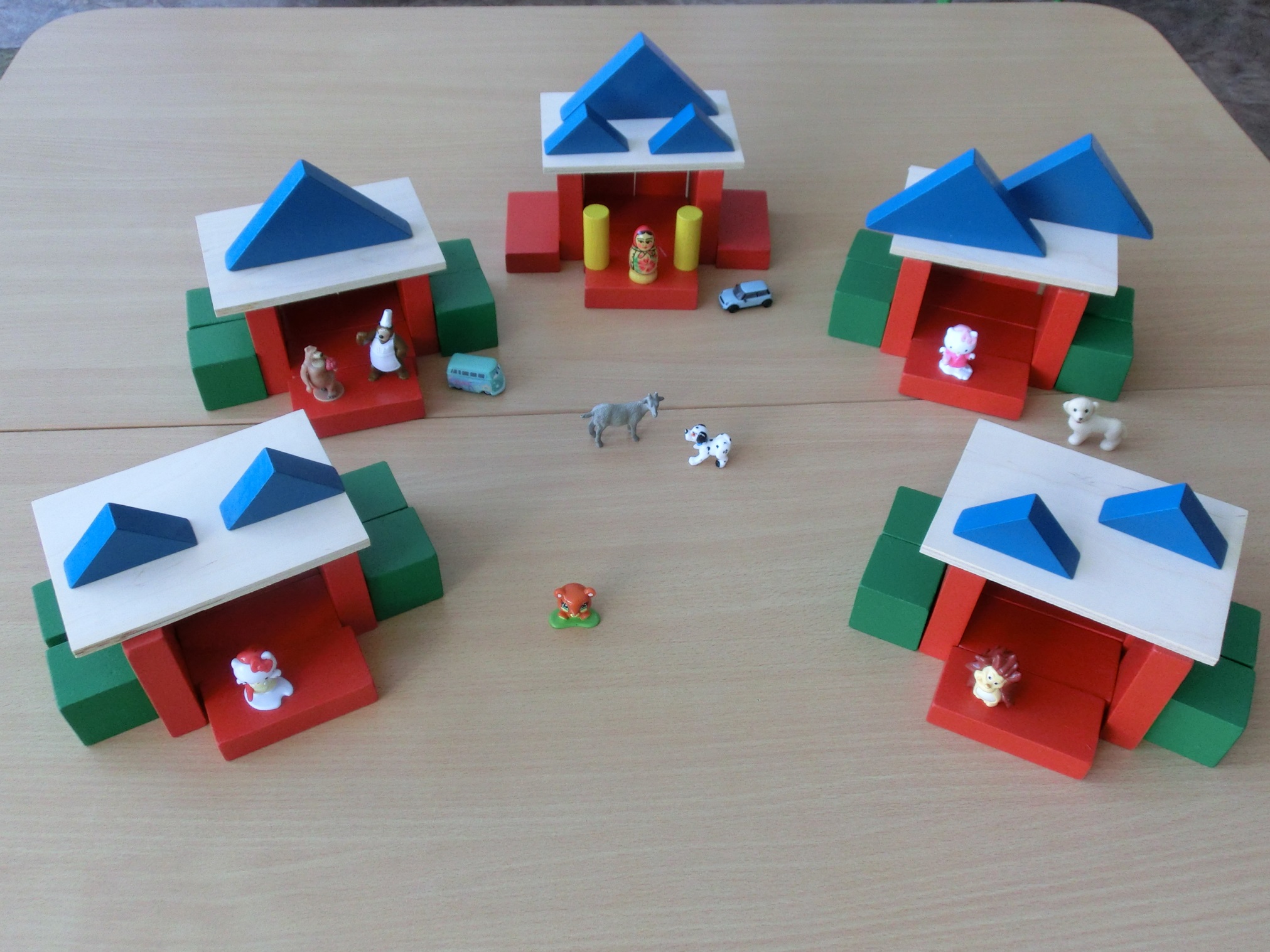 Экологическое окно
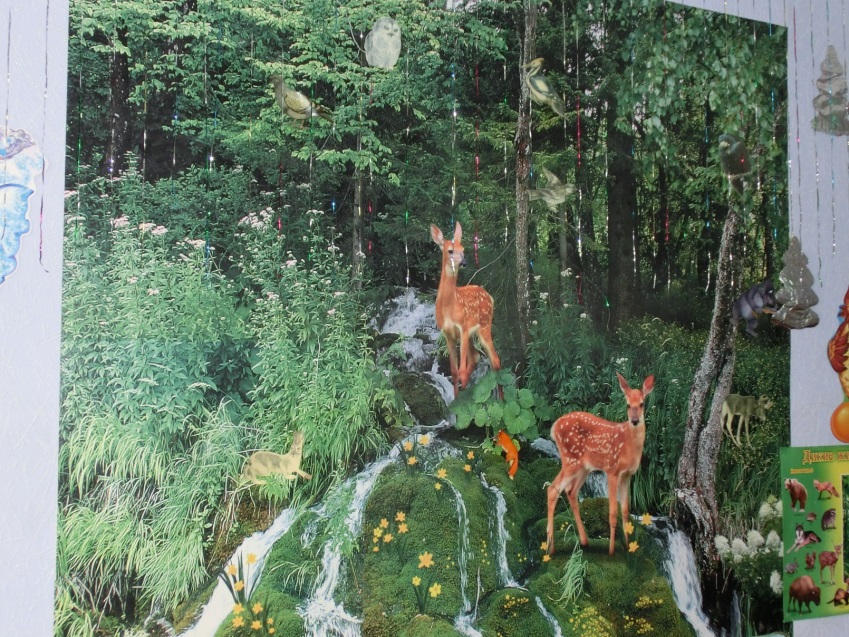 Речевое развитие
Задачи:
развивать  умение  использовать  дружелюбный,  спокойный  тон,  речевые формы  вежливого  общения  со  взрослыми  и  сверстниками;  
здороваться,  прощаться, благодарить, выражать просьбу, знакомиться;
развивать  умение  отвечать  на  вопросы,  используя  форму  простого предложения или высказывания из 2-3-х простых фраз;
- обогащать  словарь  детей  за  счет  расширения  представлений  о  людях, предметах, объектах природы ближайшего окружения, их действиях, ярко выраженных особенностях;
развивать   умение   воспроизводить   ритм   стихотворения,   правильно пользоваться речевым дыханием.
Мир книги
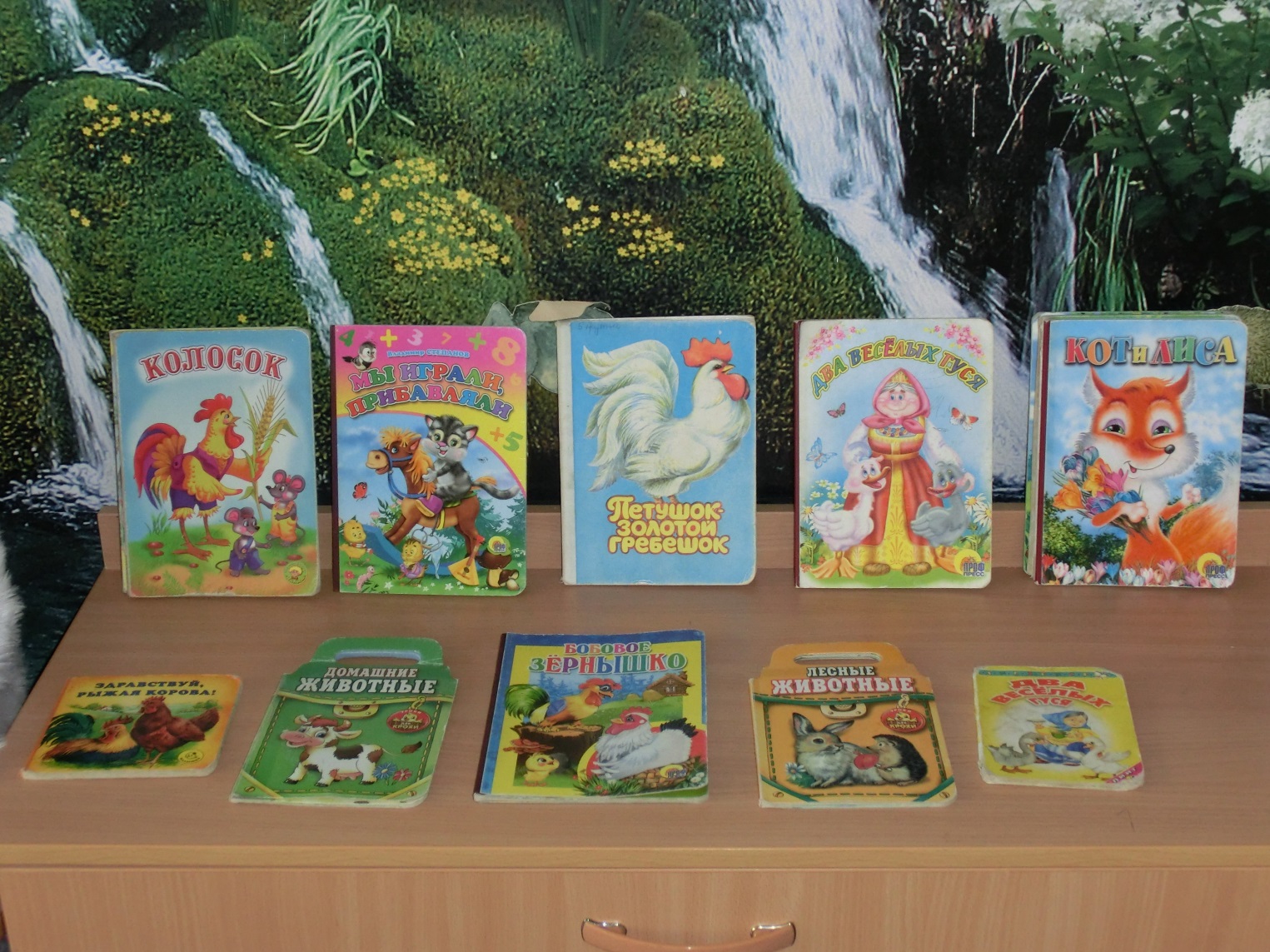 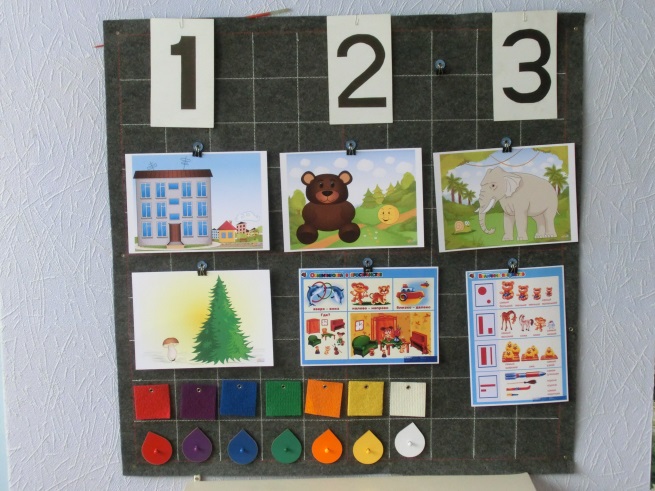 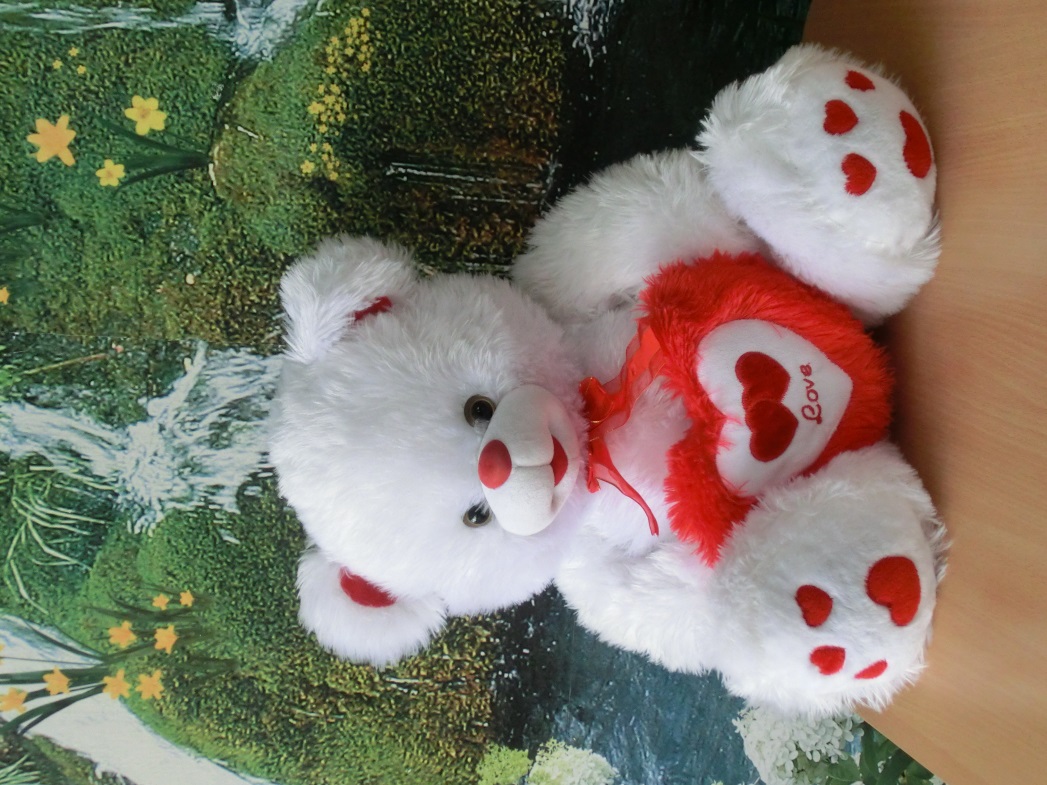 Художественно-эстетическое развитие
Задачи:
формировать  сенсорный  опыт  и  развивать  положительный  эмоциональный отклик детей на эстетические свойства и качества предметов, на эстетическую сторону явлений природы и окружающего мира;

обогащать опыт слушания литературных произведений за счет разных малых форм фольклора (потешек, песенок, прибауток), простых народных и авторских сказок (в  основном  о  животных),  рассказов  и  стихов  о  детях,  их  играх,  игрушках, повседневной бытовой деятельности, о знакомых детям животных;

развивать  умения  создавать  простые  изображения,  принимать  замысел, предложенный  взрослым,  раскрывать  его  в  работе,  используя  освоенные  способы создания изображения, формы, элементарную композицию;

реализацию самостоятельной творческой деятельности детей (изобразительной, музыкальной, театральной и др.)
Музыкальный уголок
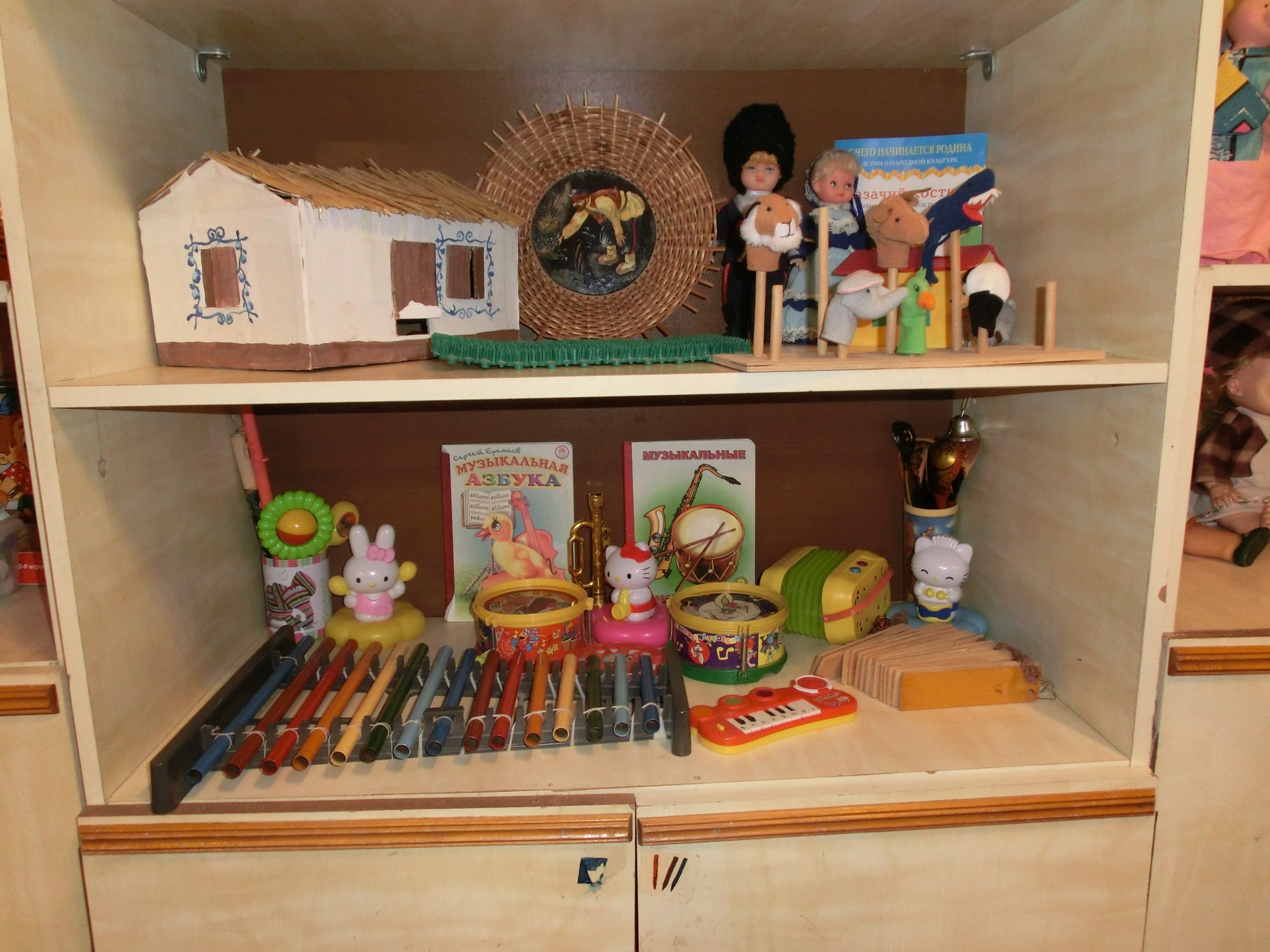 Театральный уголок
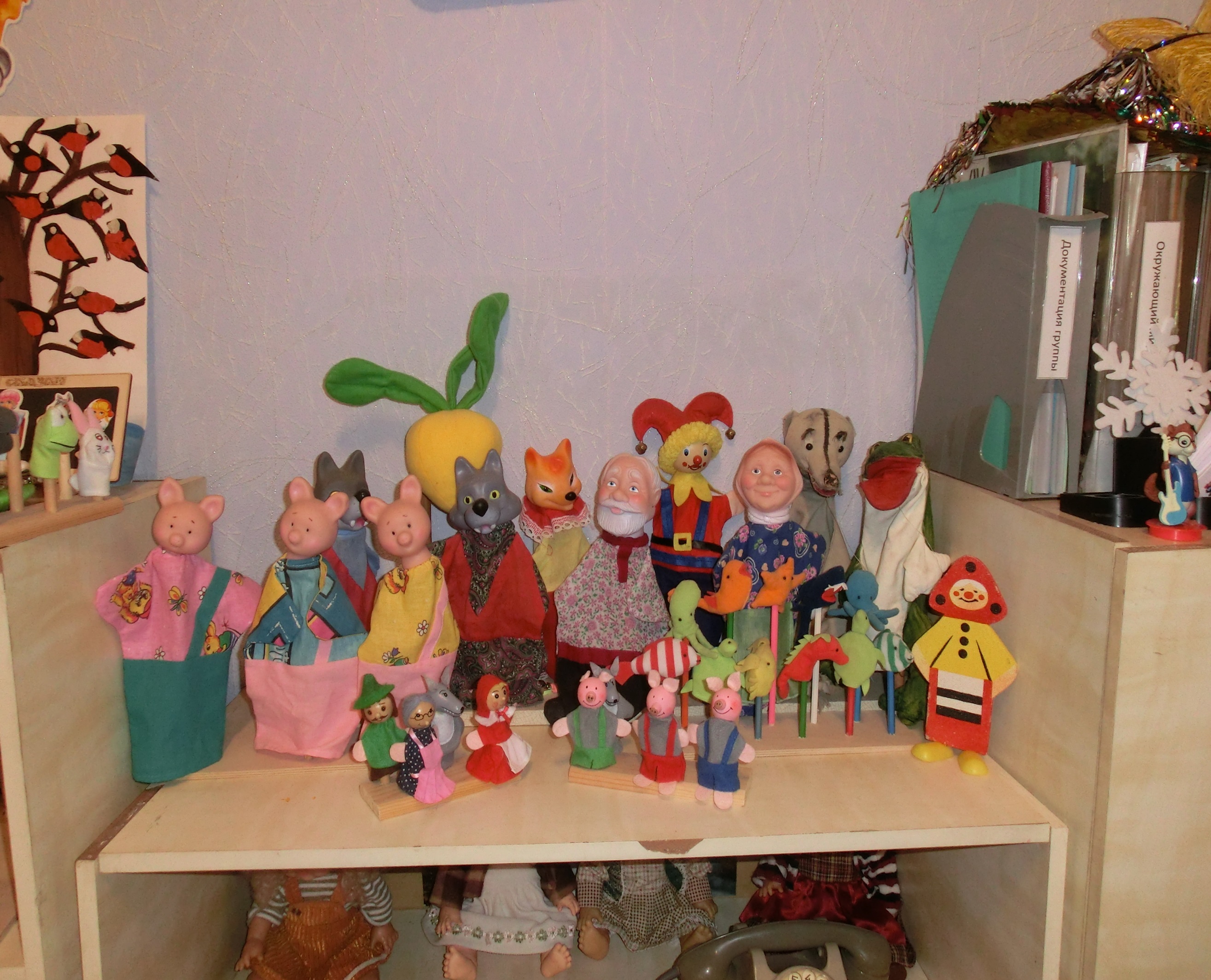 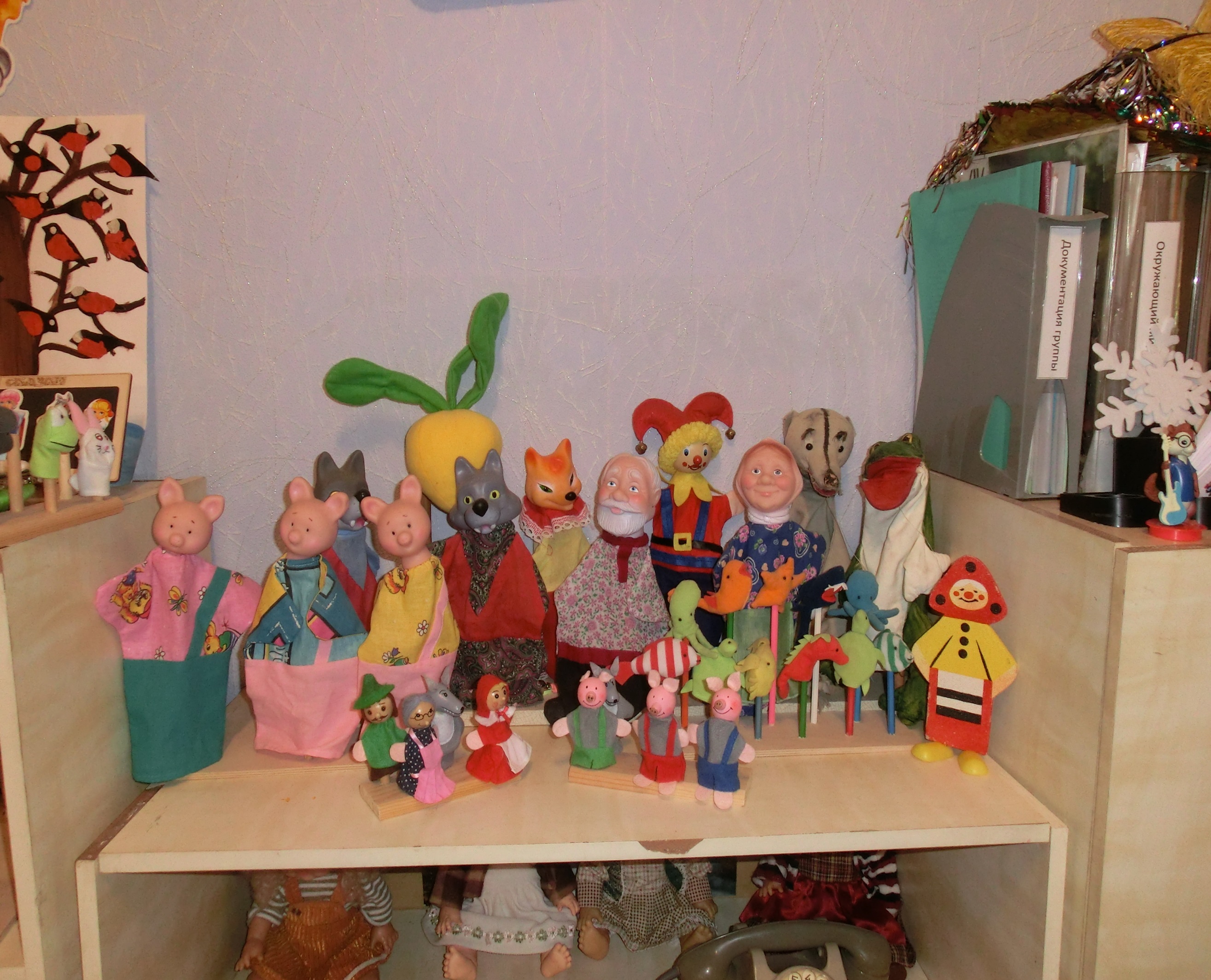 Пальчиковый театр
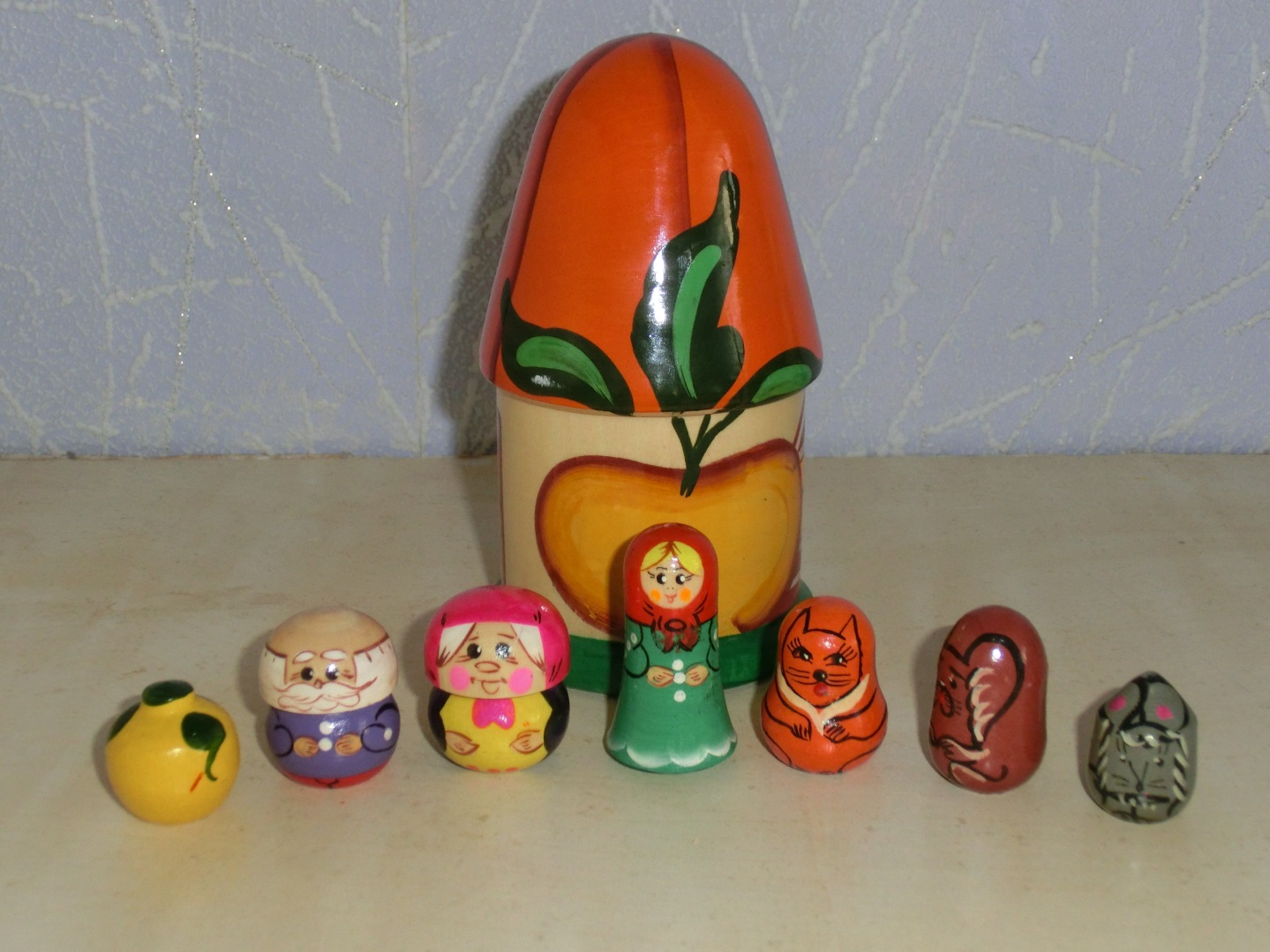 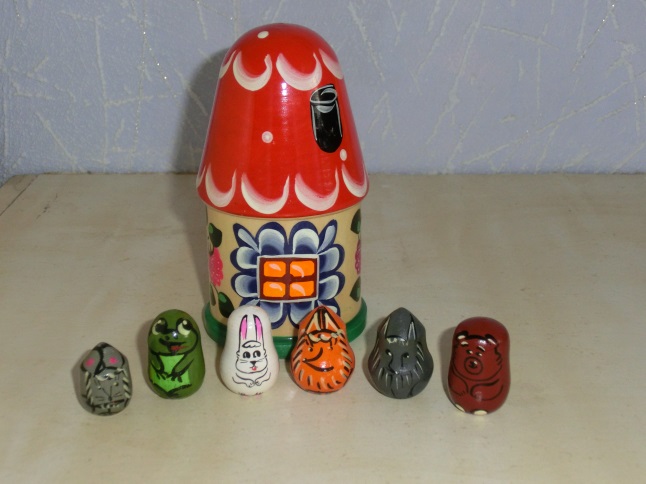 Уголок именинника
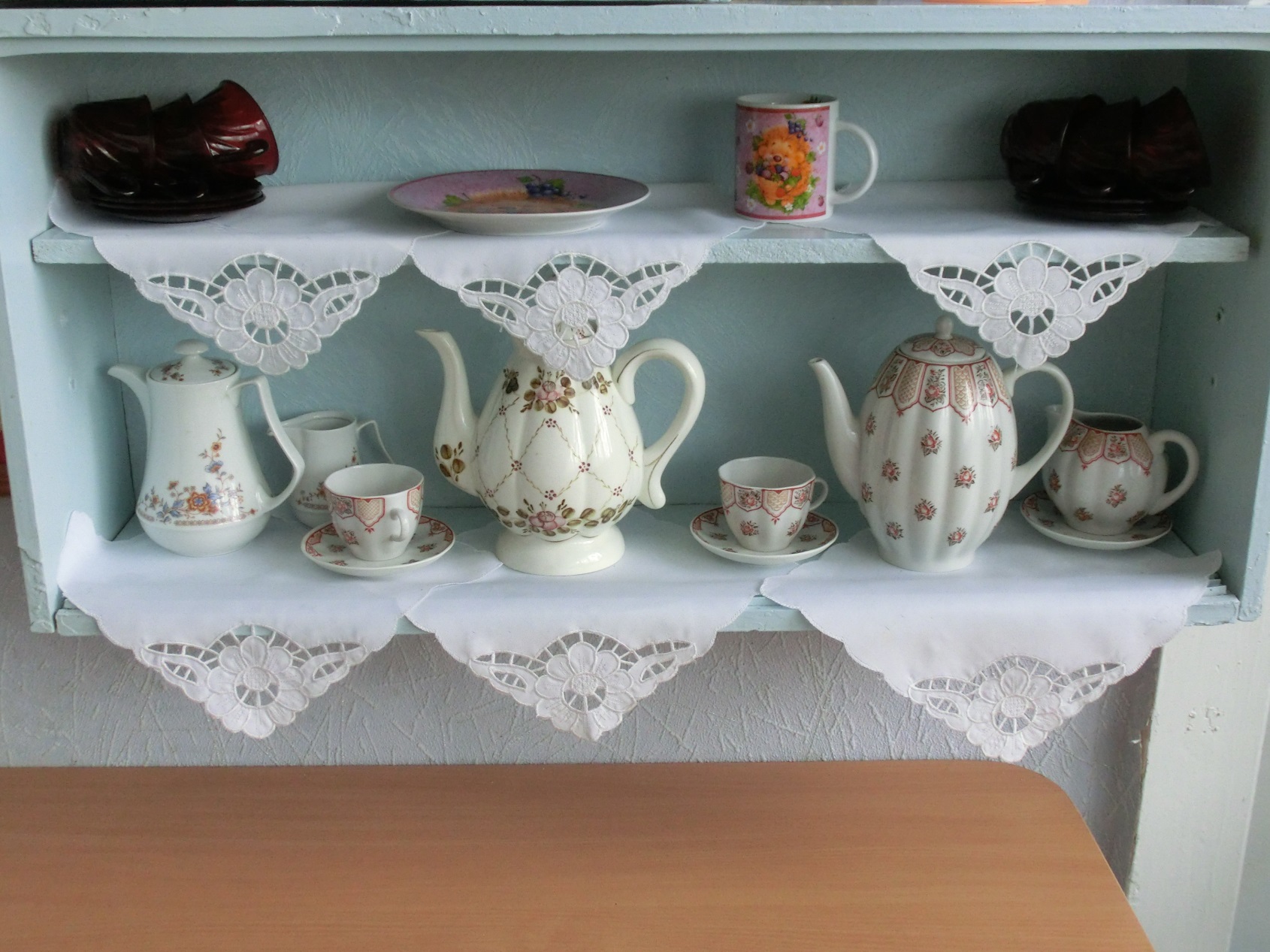 Физическое развитие
Задачи: 
. Создать условия для занятия физическими упражнениями в группе,                      стимулировать желание детей заниматься двигательной деятельностью. 

. Воспитывать у детей осознанное отношение к своему здоровью. 

. Укрепление мышц нижних и верхних конечностей, 
   профилактика плоскостопия; 
   профилактика простудных заболеваний; 
   укрепление мышц спинного позвоночника, 
   предупреждение сколиоза.
Спортивный уголок
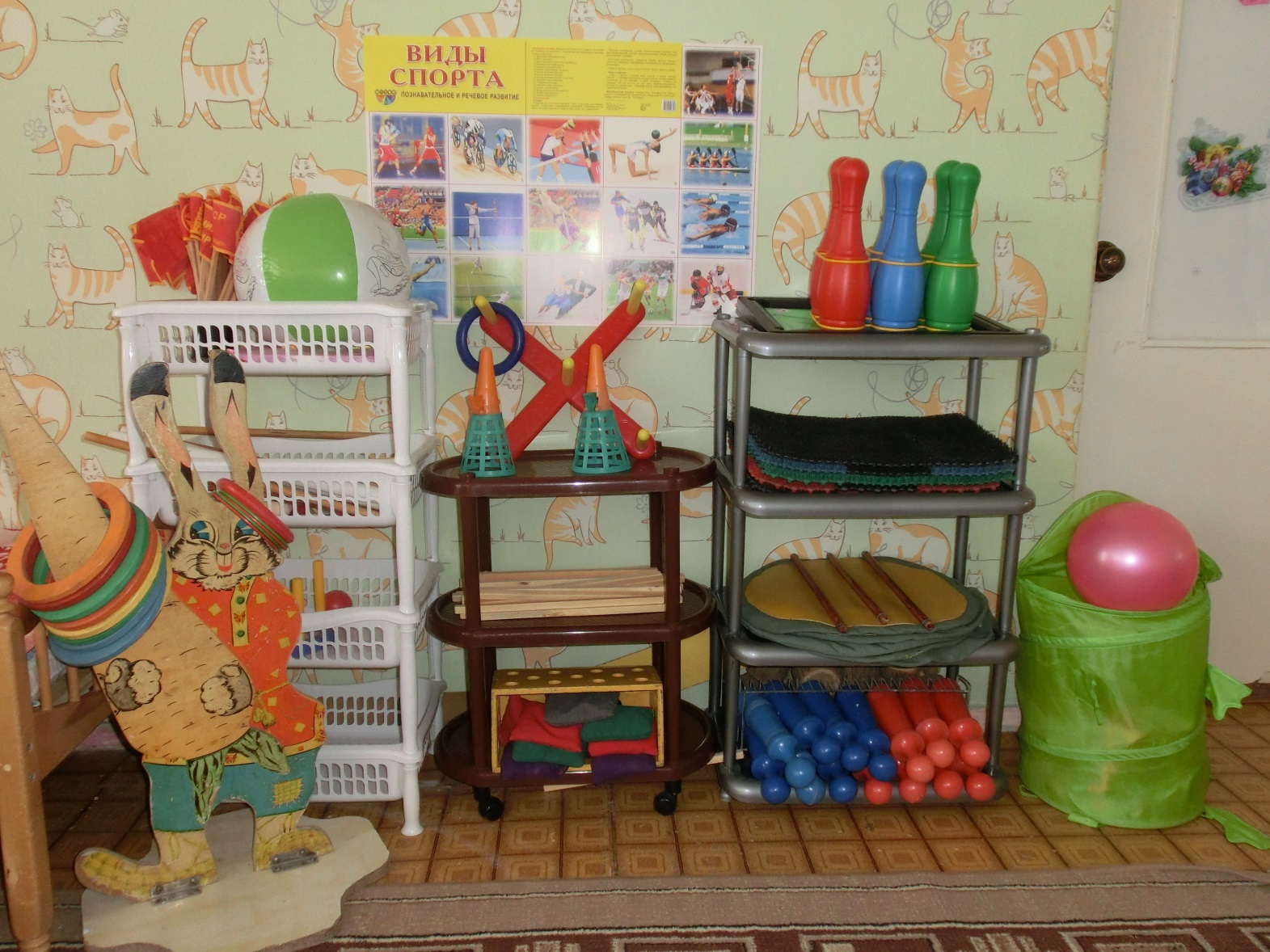 Массажная дорожка
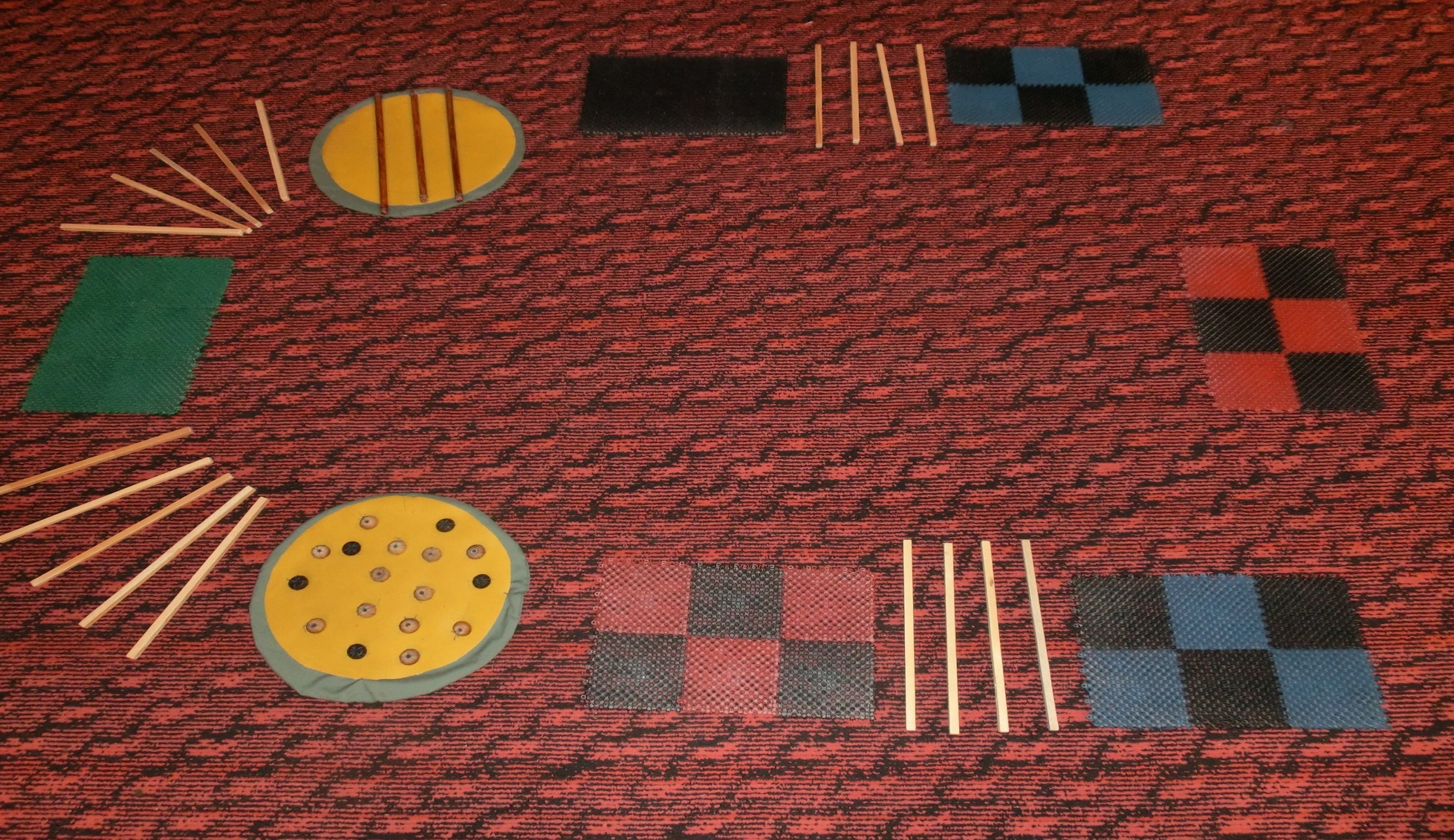